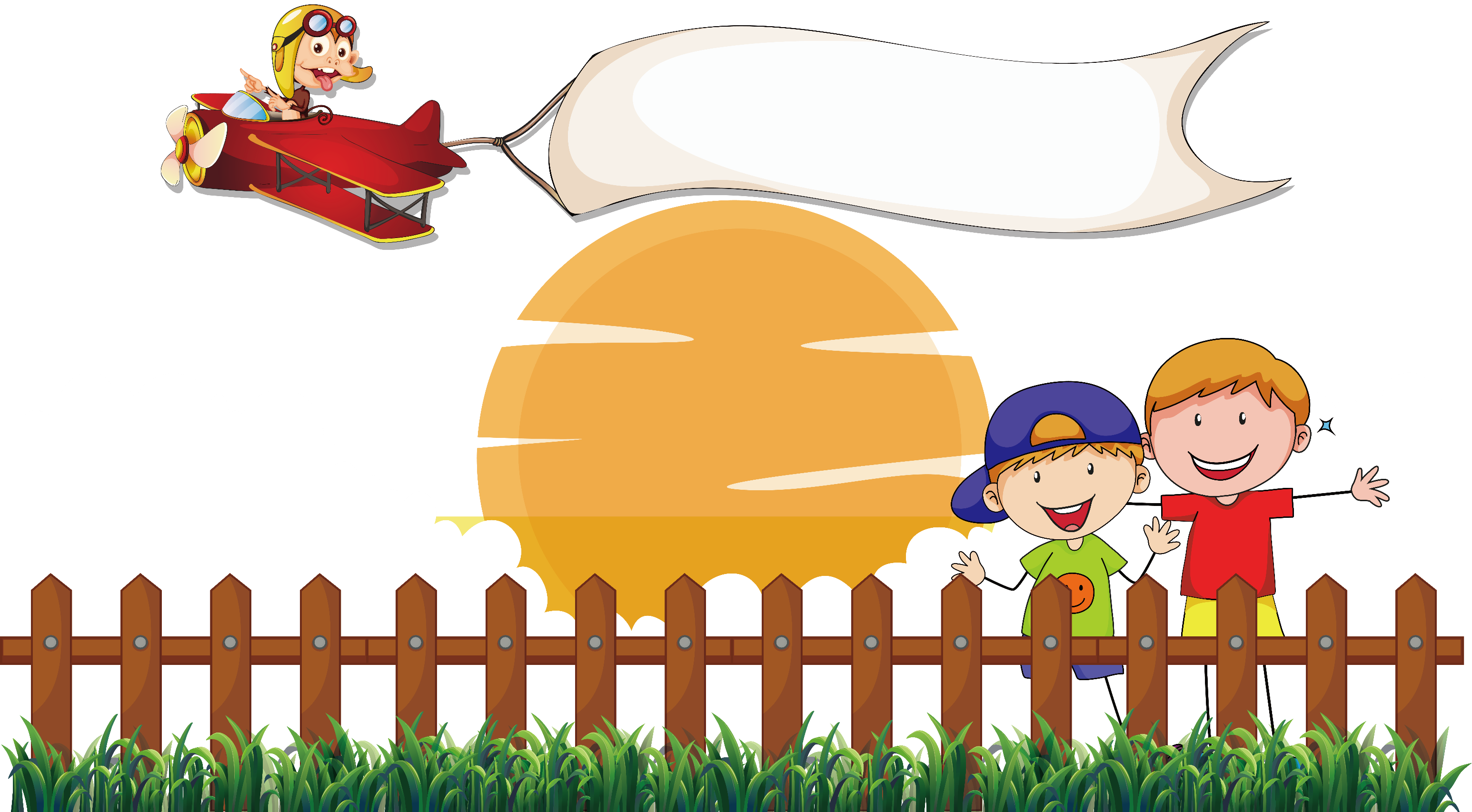 MÔN
 TIẾNG VIỆT
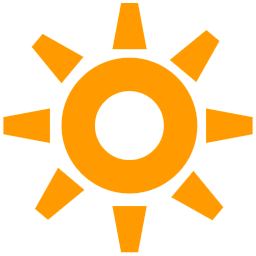 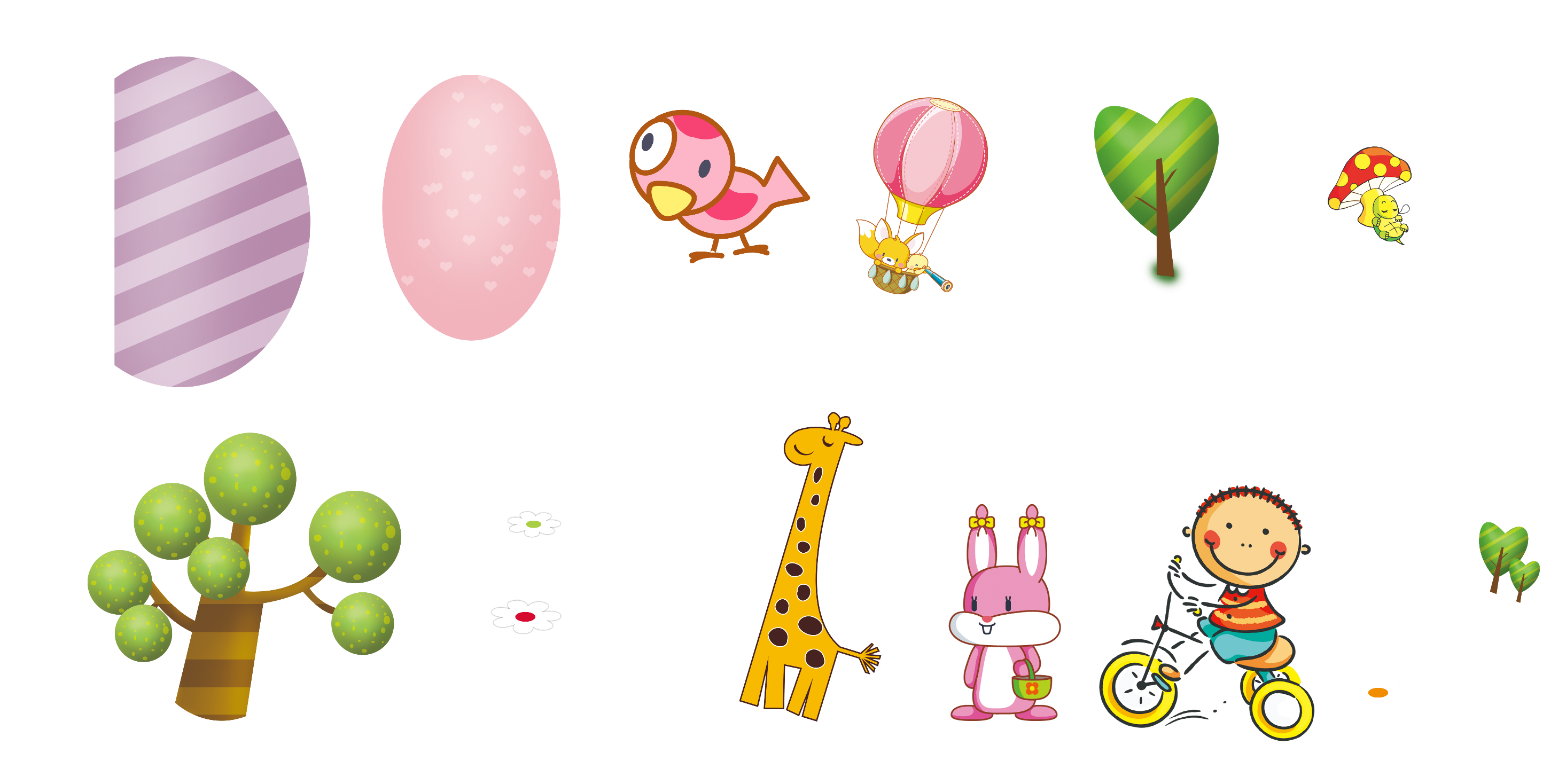 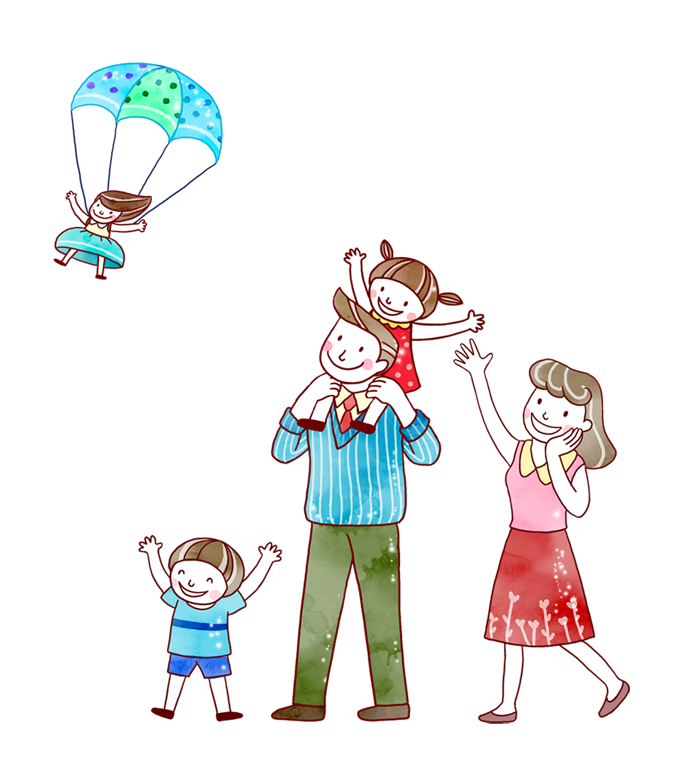 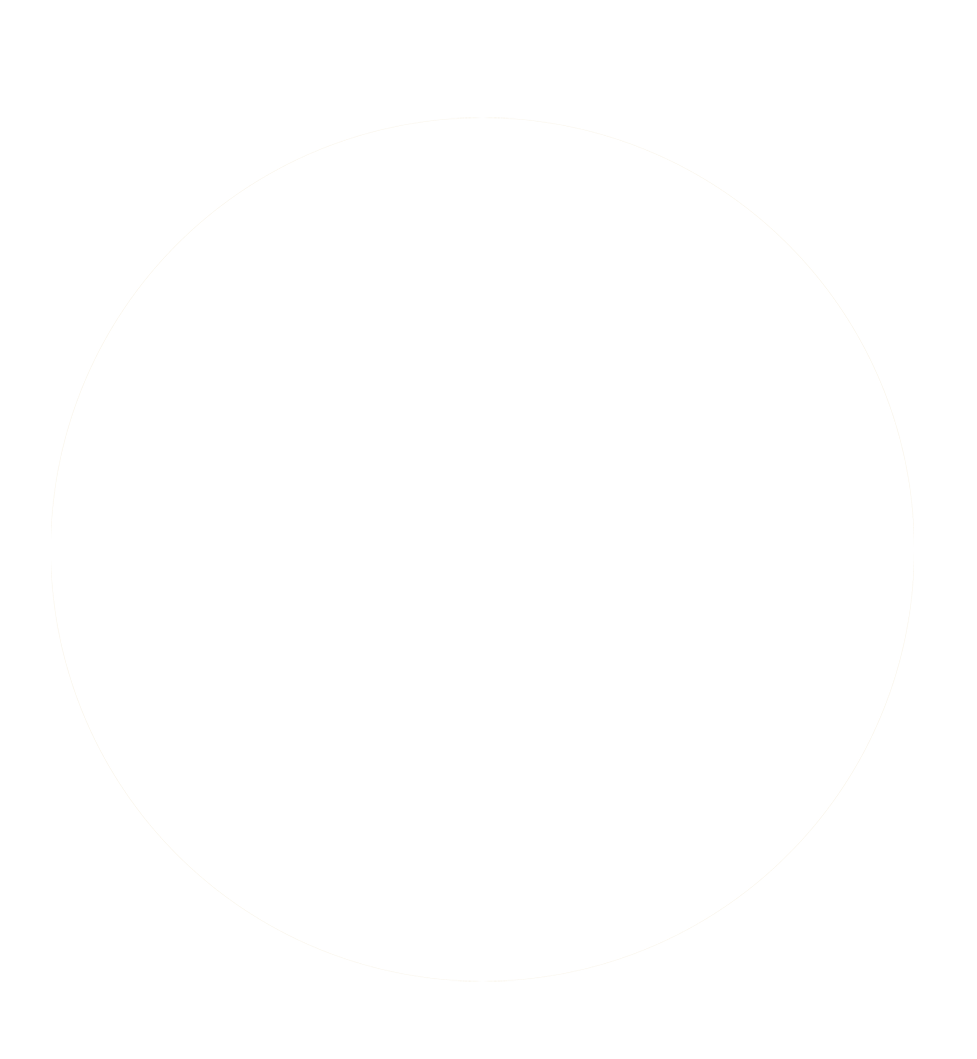 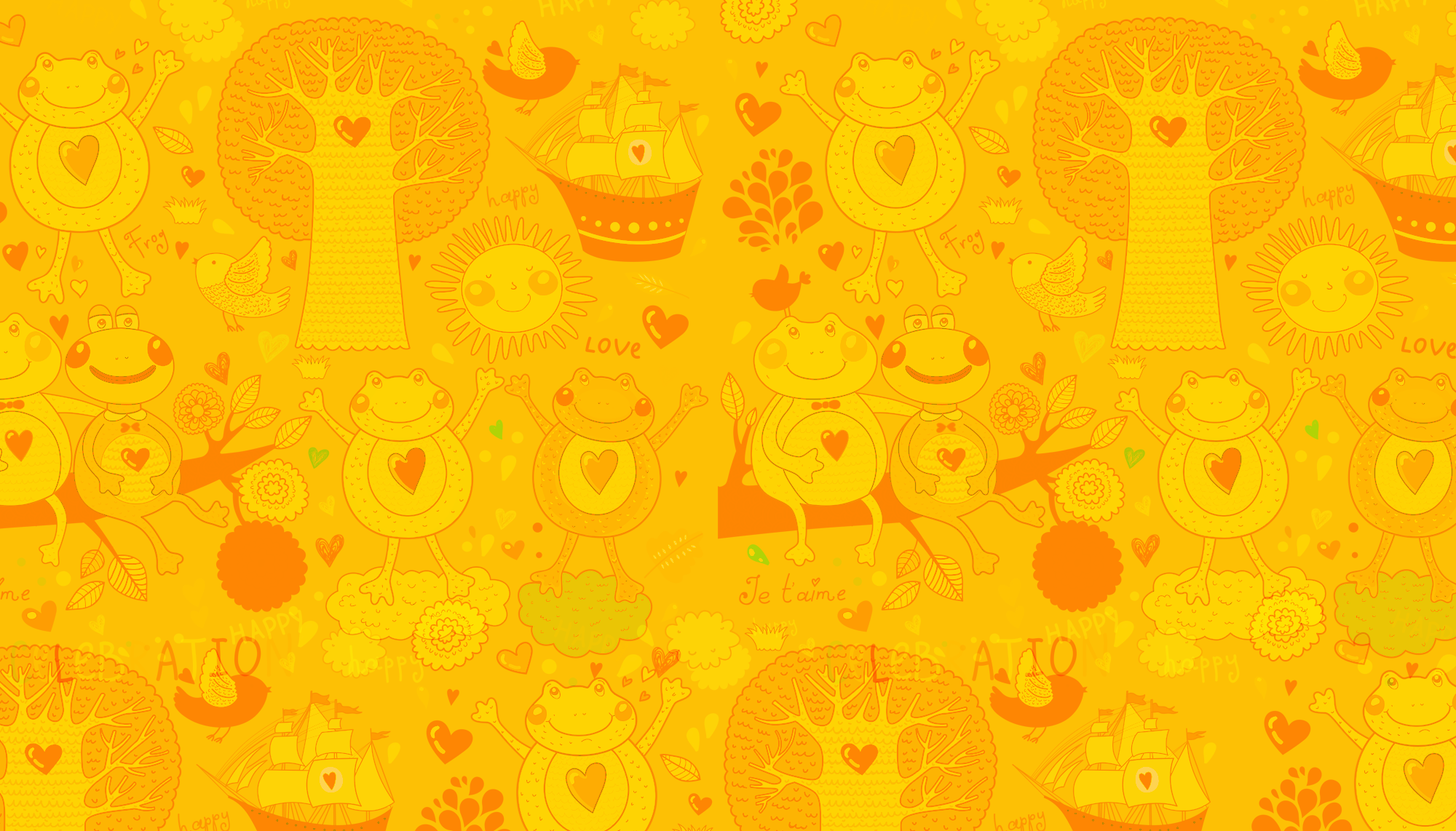 CHUÛ ÑEÀ 21
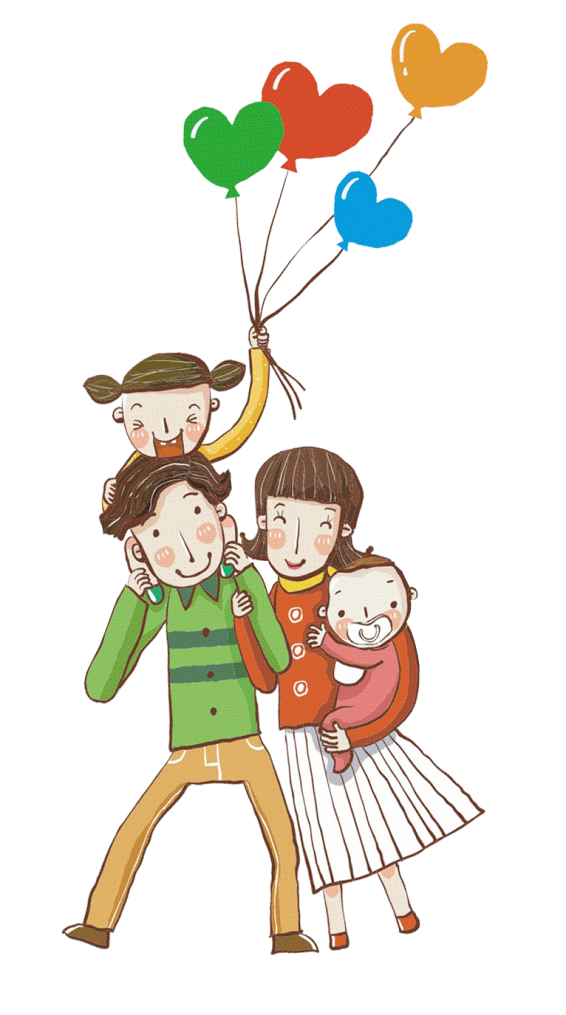 NHÖÕNG BOÂNG HOA NHOÛ
NHÖÕNG BOÂNG HOA NHOÛ
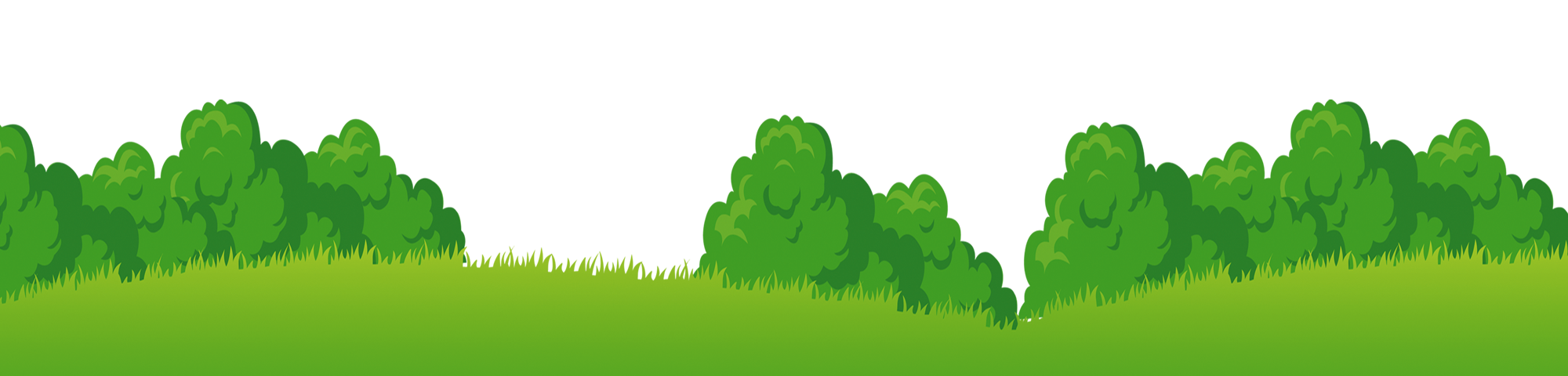 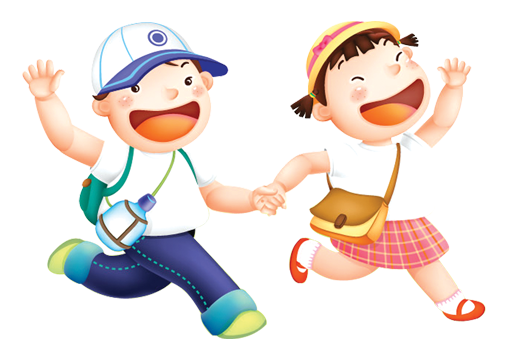 BAØI 2
NHÖÕNG BOÂNG HOA NHOÛ TREÂN SAÂN
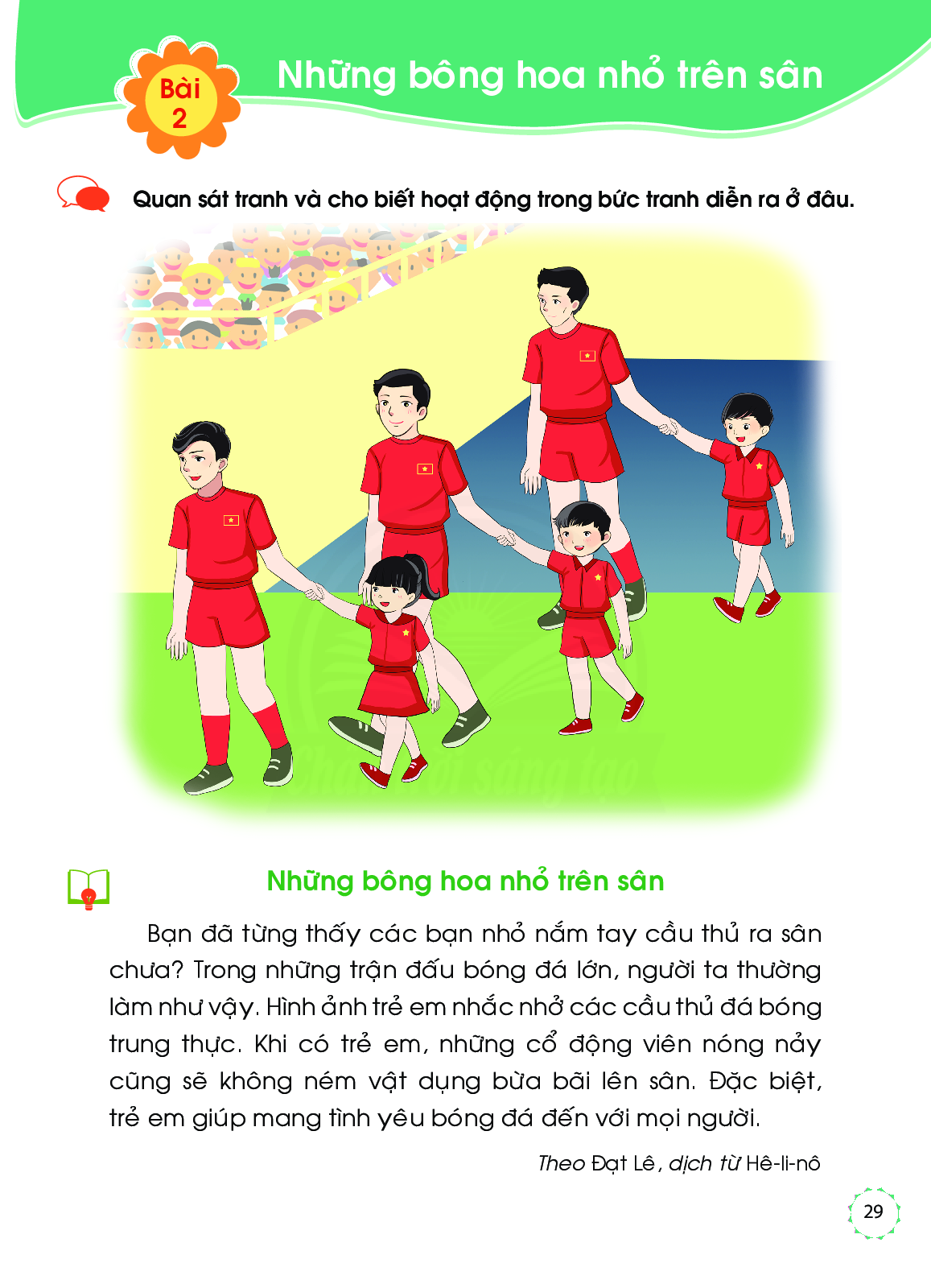 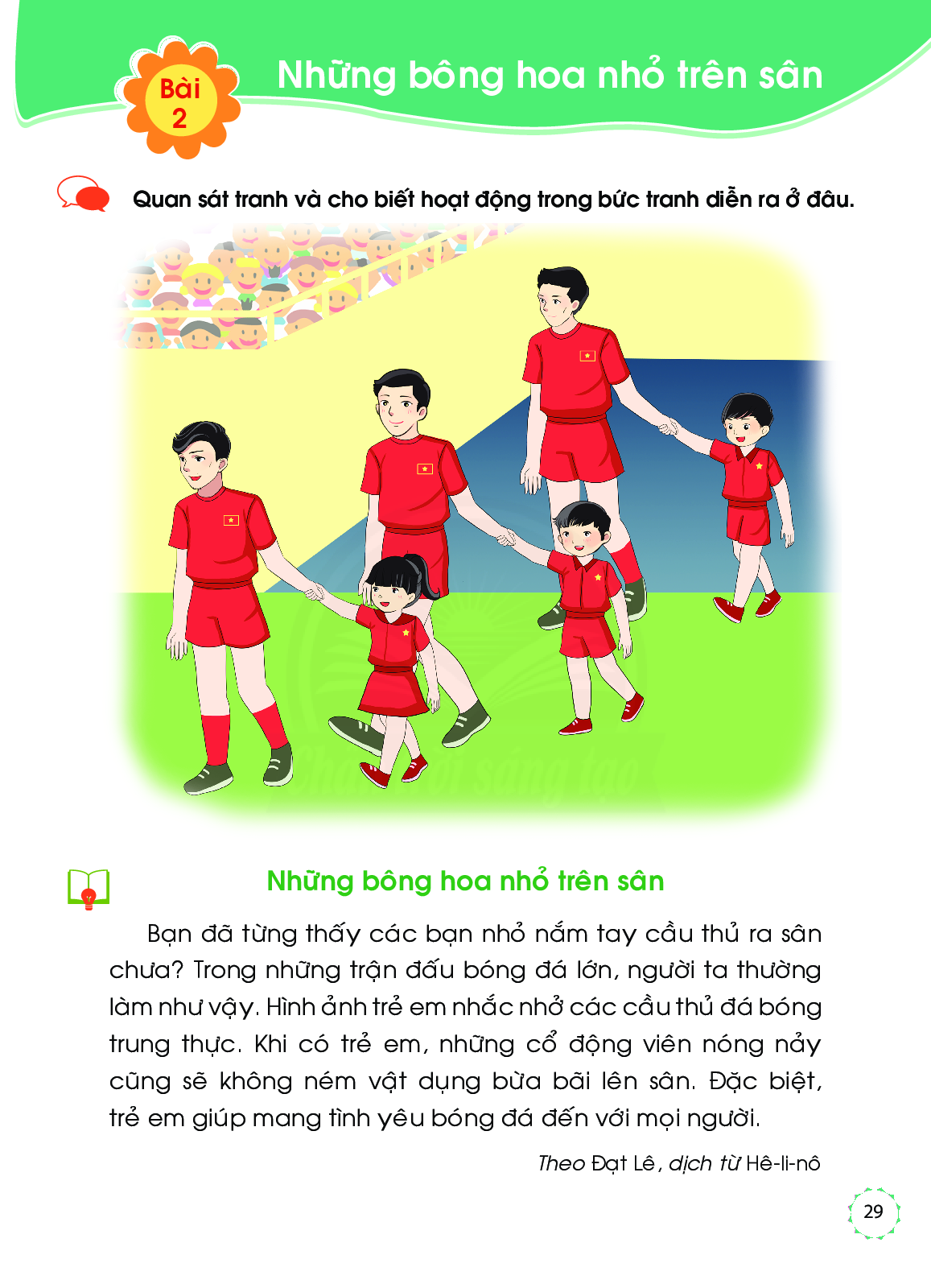 Nhöõng boâng hoa nhoû treân saân
Baïn ñaõ töøng thaáy caùc baïn nhoû naém tay caàu thuû ra saân chöa? Trong nhöõng traän ñaáu boùng ñaù lôùn, ngöôøi ta thöôøng laøm nhö vaäy. Hình aûnh treû em nhaéc nhôû caùc caàu thuû ñaù boùng trung thöïc. Khi coù treû em, nhöõng coå ñoäng vieân noùng naûy cuõng seõ khoâng neùm vaät duïng böøa baõi leân saân. Ñaëc bieät, treû em giuùp mang tình yeâu boùng ñaù ñeán vôùi moïi ngöôøi.
Theo Ñaït Leâ, dòch töø Heâ – li - noâ
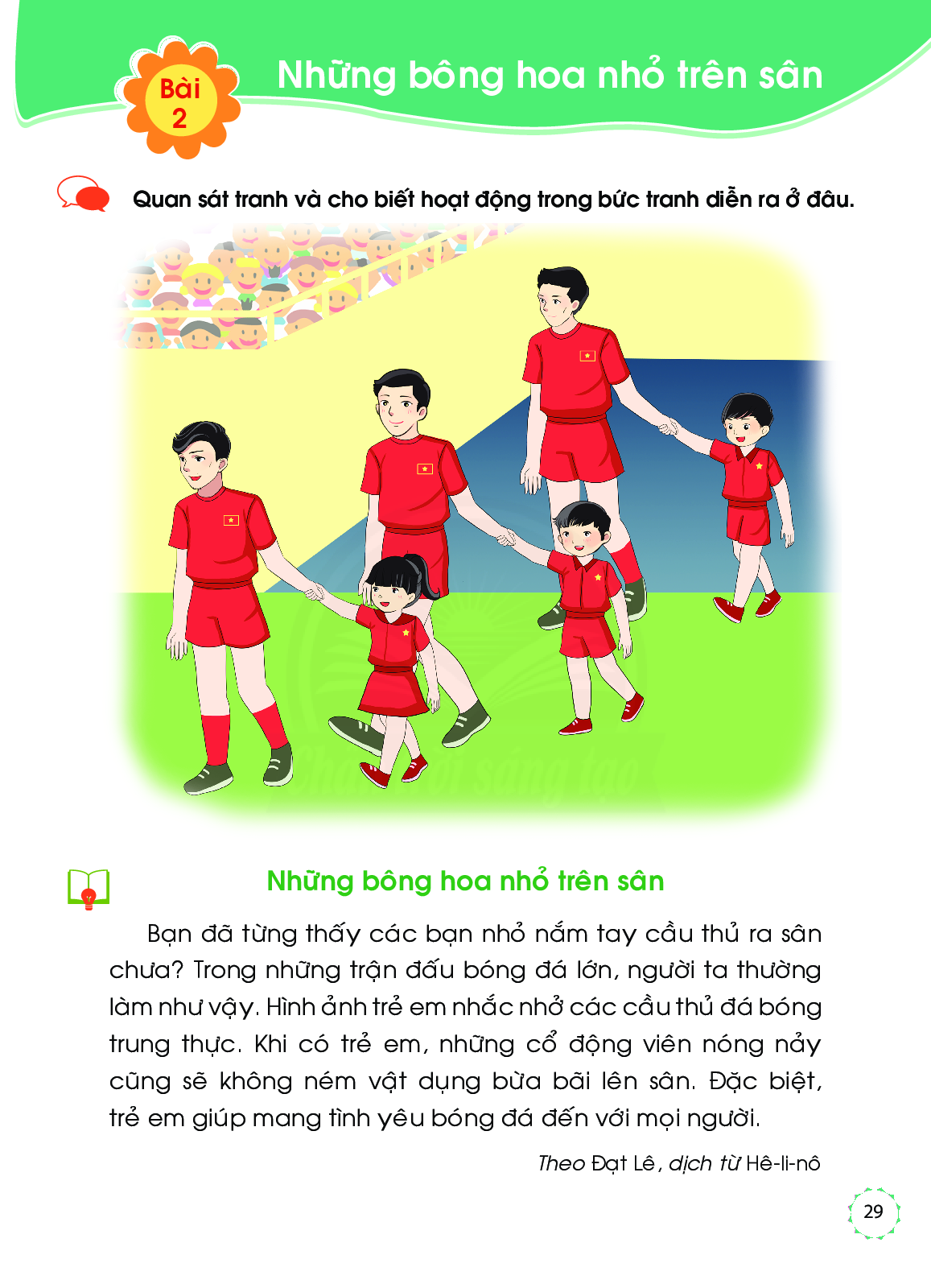 Nhöõng boâng hoa nhoû treân saân
1
Baïn ñaõ töøng thaáy caùc baïn nhoû naém tay caàu thuû ra saân chöa?  Trong nhöõng traän ñaáu boùng ñaù lôùn, ngöôøi ta thöôøng laøm nhö vaäy. Hình aûnh treû em nhaéc nhôû caùc caàu thuû ñaù boùng trung thöïc.  Khi coù treû em, nhöõng coå ñoäng vieân noùng naûy cuõng seõ khoâng neùm vaät duïng böøa baõi leân saân.  Ñaëc bieät, treû em giuùp mang tình yeâu boùng ñaù ñeán vôùi moïi ngöôøi.
2
naûy
noùng
Ñaëc
bieät
ñaáu
traän
trung
thöïc
3
4
5
Theo Ñaït Leâ, dòch töø Heâ – li - noâ
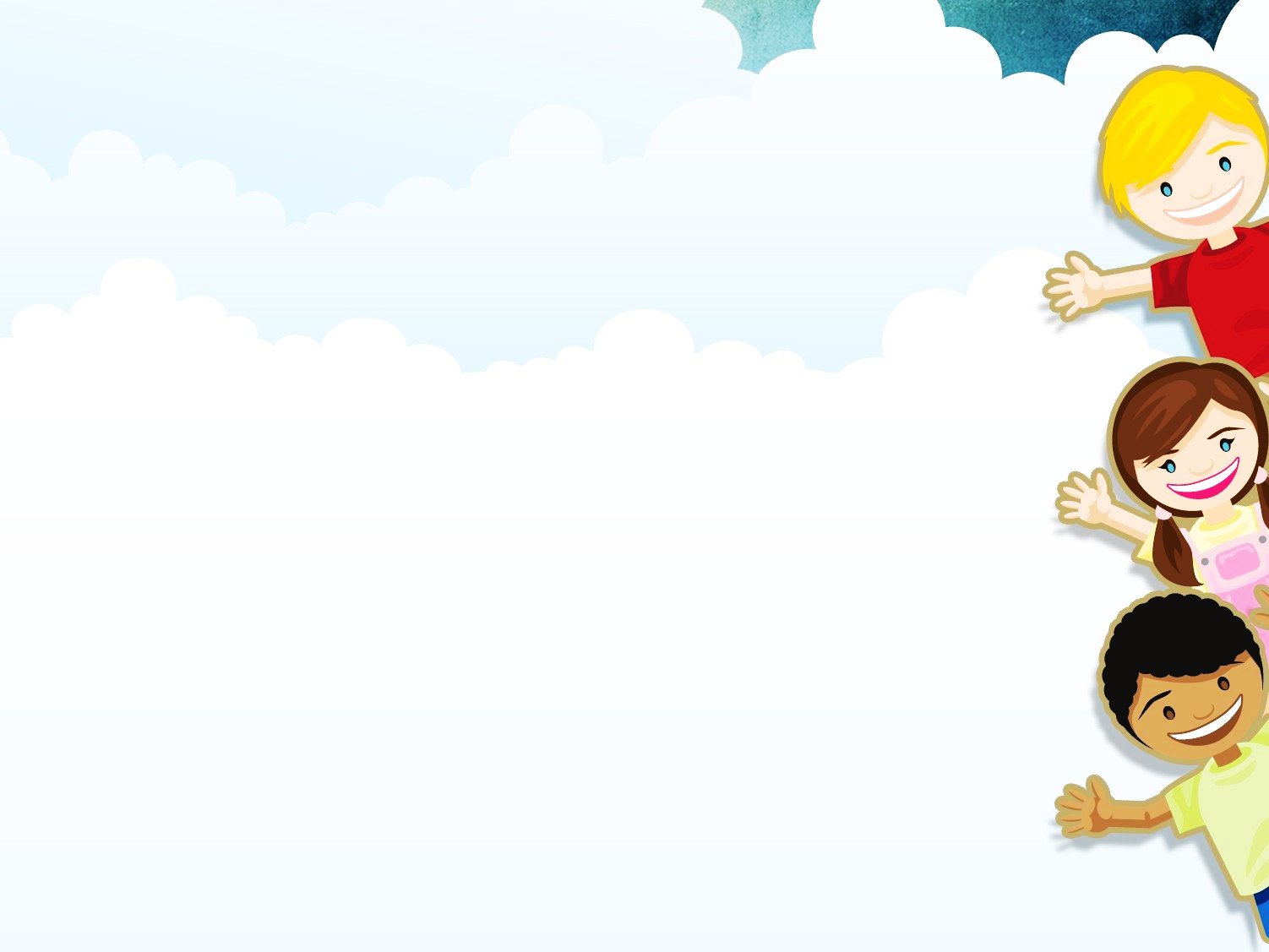 traän ñaáu
trung thöïc
Luyeän ñoïc töø khoù
ñaëc bieät
noùng naûy
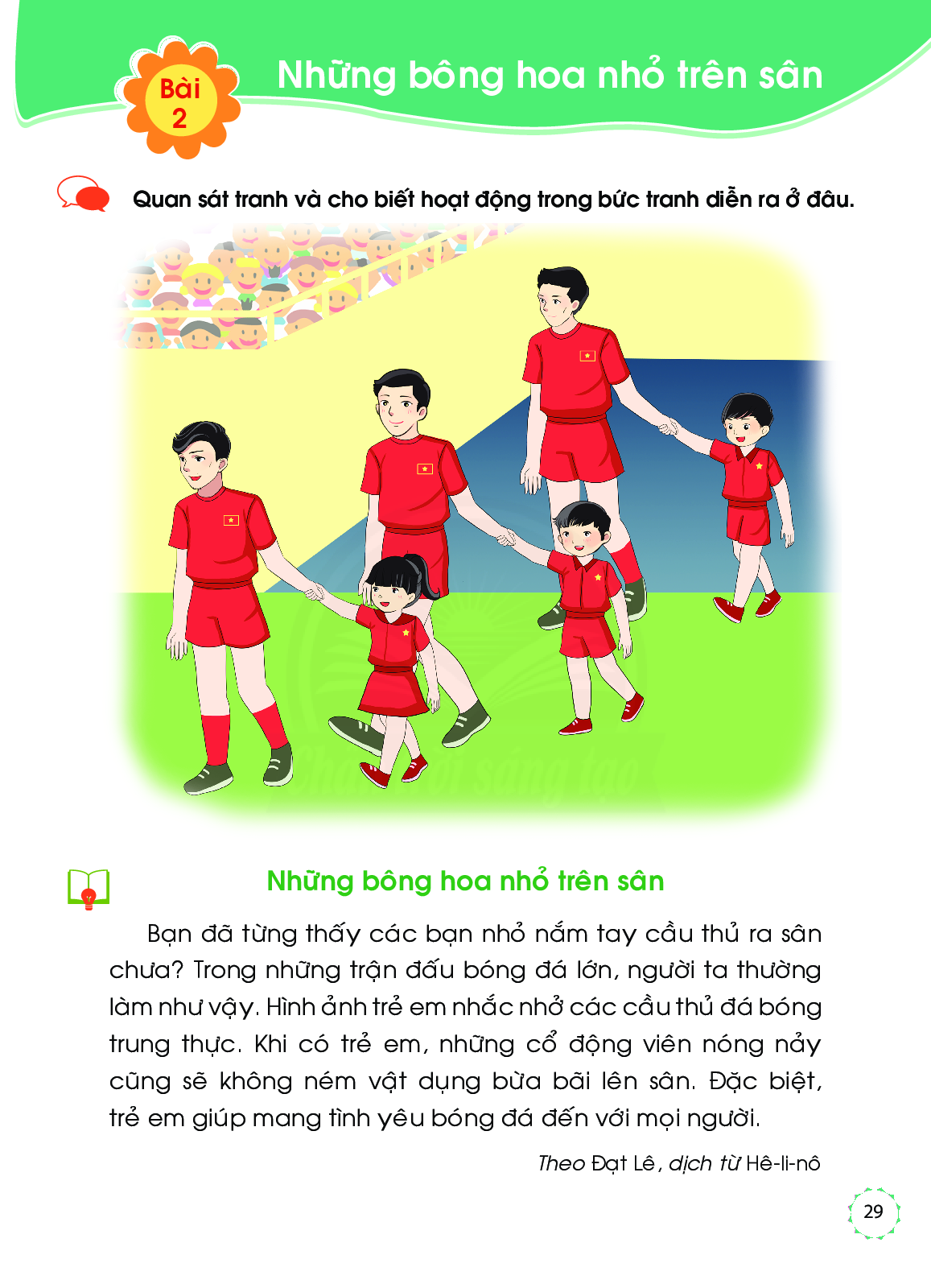 Nhöõng boâng hoa nhoû treân saân
1
Baïn ñaõ töøng thaáy caùc baïn nhoû naém tay caàu thuû ra saân chöa?  Trong nhöõng traän ñaáu boùng ñaù lôùn, ngöôøi ta thöôøng laøm nhö vaäy. Hình aûnh treû em nhaéc nhôû caùc caàu thuû ñaù boùng trung thöïc.  Khi coù treû em, nhöõng coå ñoäng vieân noùng naûy cuõng seõ khoâng neùm vaät duïng böøa baõi leân saân.  Ñaëc bieät, treû em giuùp mang tình yeâu boùng ñaù ñeán vôùi moïi ngöôøi.
2
3
4
5
Theo Ñaït Leâ, dòch töø Heâ – li - noâ
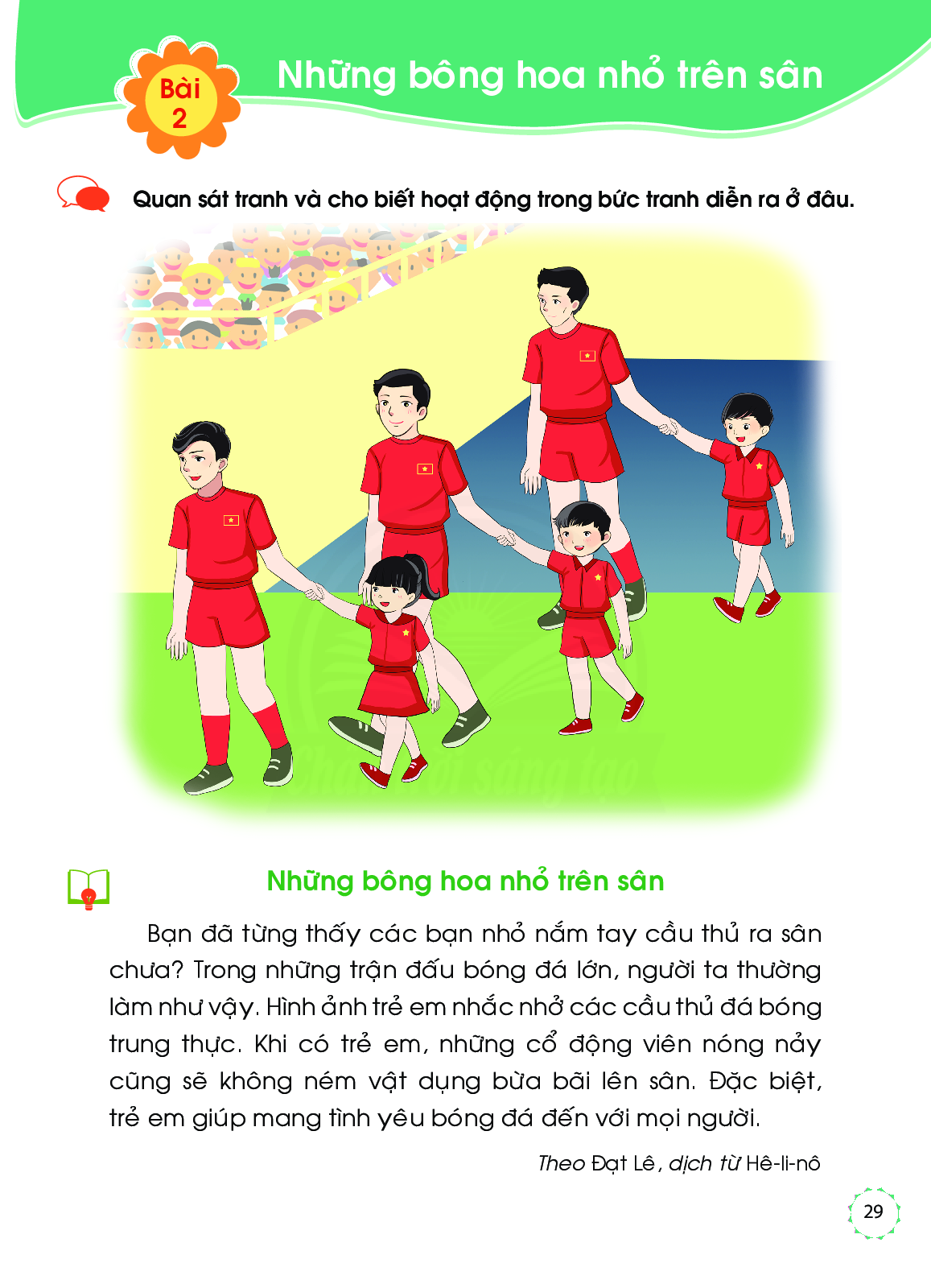 Nhöõng boâng hoa nhoû treân saân
Đ1
Baïn ñaõ töøng thaáy caùc baïn nhoû naém tay caàu thuû ra saân chöa?  Trong nhöõng traän ñaáu boùng ñaù lôùn, ngöôøi ta thöôøng laøm nhö vaäy. Hình aûnh treû em nhaéc nhôû caùc caàu thuû ñaù boùng trung thöïc.    Khi coù treû em, nhöõng coå ñoäng vieân noùng naûy cuõng seõ khoâng neùm vaät duïng böøa baõi leân saân.  Ñaëc bieät, treû em giuùp mang tình yeâu boùng ñaù ñeán vôùi moïi ngöôøi.
Đ2
Theo Ñaït Leâ, dòch töø Heâ – li - noâ
Tìm trong baøi ñoïc tieáng coù vaàn aêc
Nhöõng boâng hoa nhoû treân saân
Baïn ñaõ töøng thaáy caùc baïn nhoû naém tay caàu thuû ra saân chöa? Trong nhöõng traän ñaáu boùng ñaù lôùn, ngöôøi ta thöôøng laøm nhö vaäy. Hình aûnh treû em nhaéc nhôû caùc caàu thuû ñaù boùng trung thöïc. Khi coù treû em, nhöõng coå ñoäng vieân noùng naûy cuõng seõ khoâng neùm vaät duïng böøa baõi leân saân. Ñaëc bieät, treû em giuùp mang tình yeâu boùng ñaù ñeán vôùi moïi ngöôøi.
nhaéc
Ñaëc
Theo Ñaït Leâ, dòch töø Heâ – li - noâ
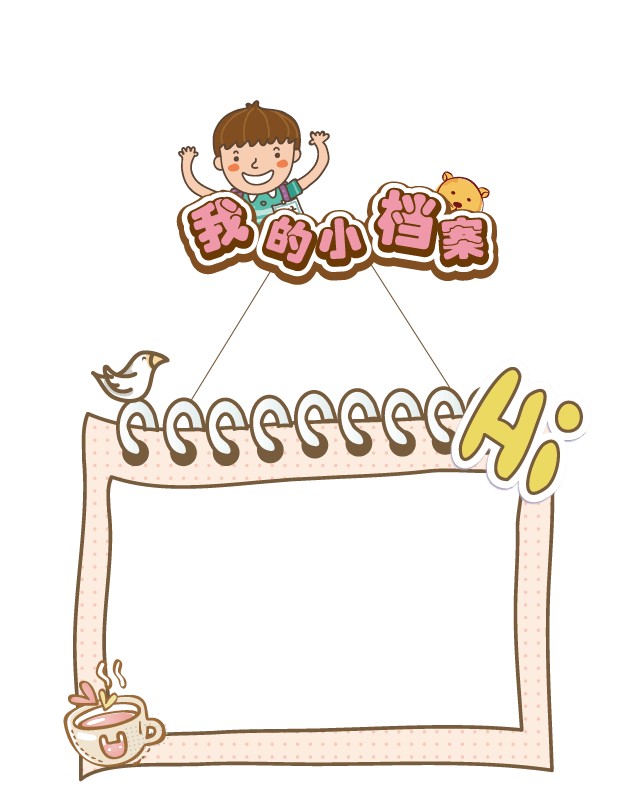 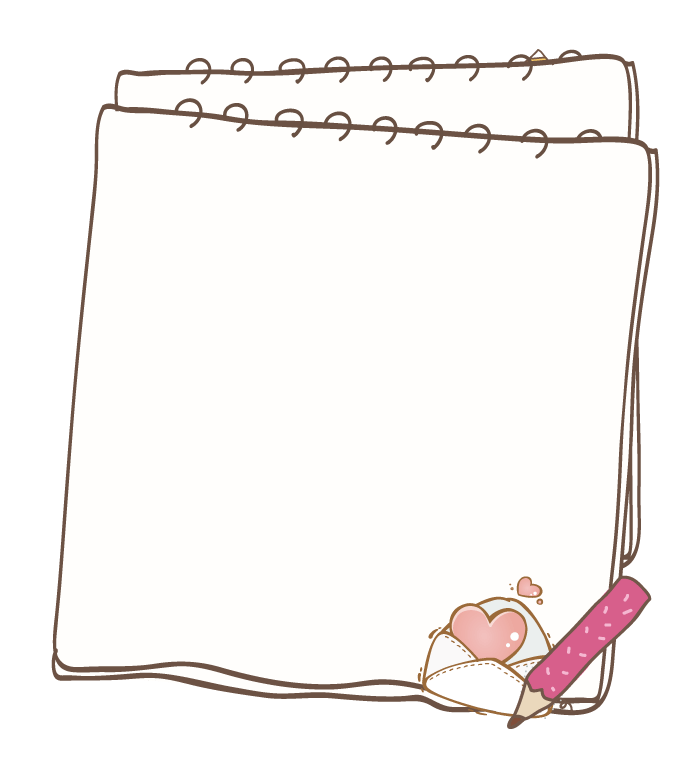 Tìm tieáng
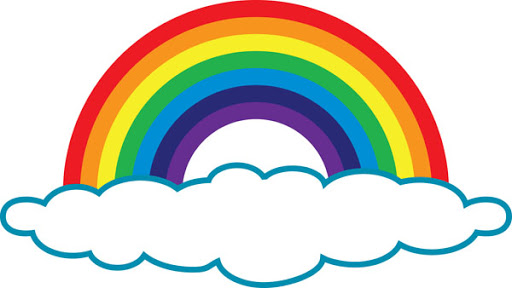 Tìm ngoaøi baøi 
ñoïc töø ngöõ 
chöùa tieáng coù 
vaàn aêc?
maøu saéc
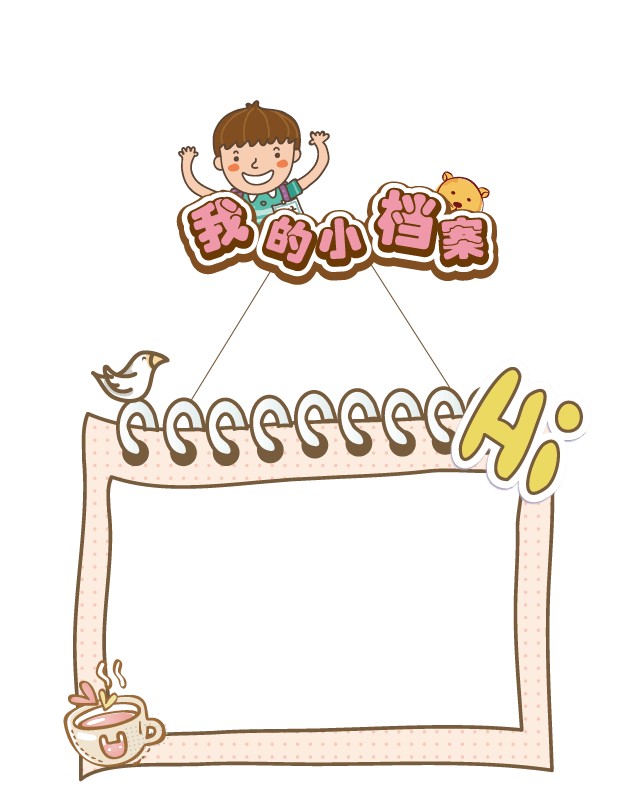 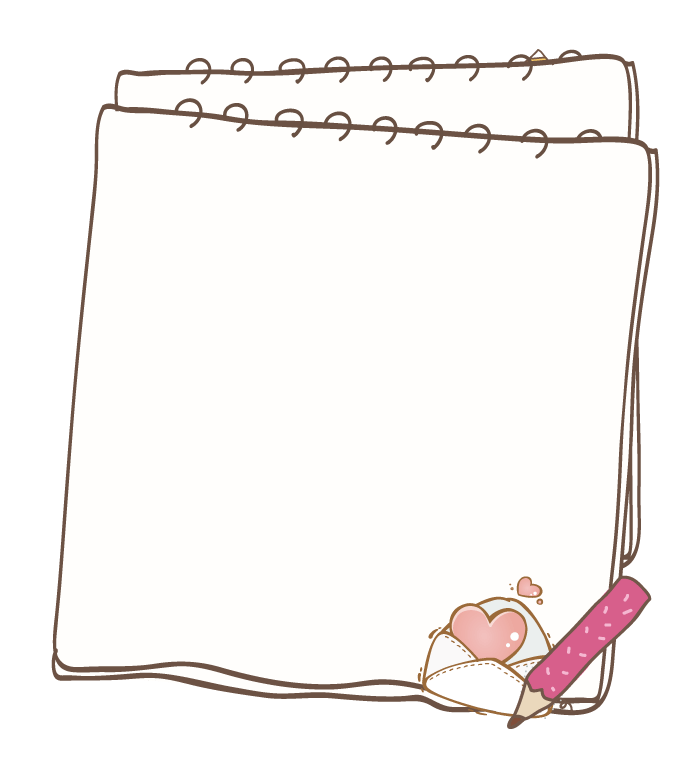 Tìm tieáng
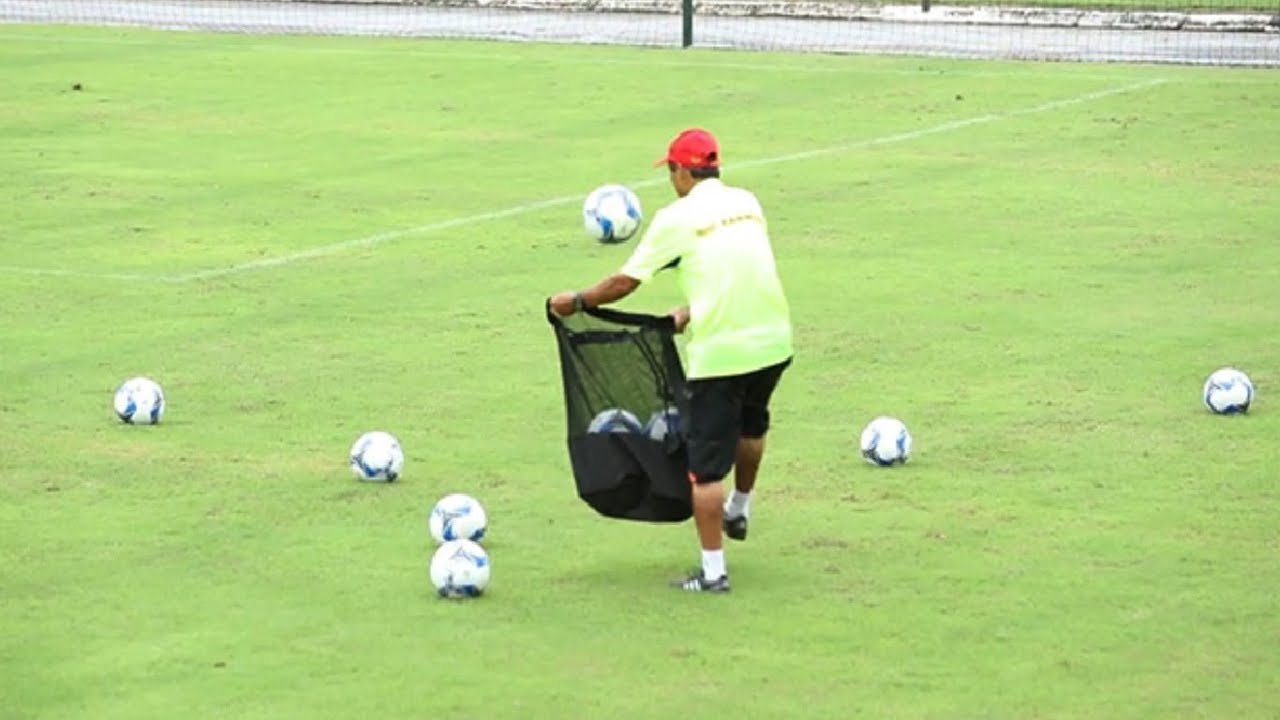 Tìm ngoaøi baøi ñoïc töø ngöõ chöùa tieáng coù vaàn aêt?
nhaët boùng
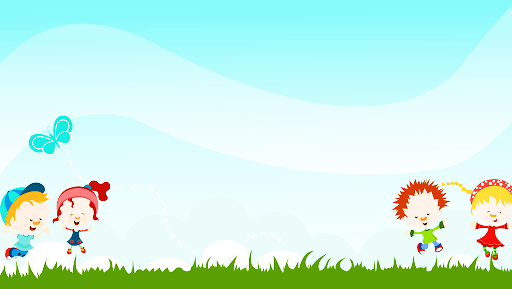 1. Hình aûnh treû em nhaéc nhôû caùc caàu thuû ñieàu gì?
Nhaéc nhôû caùc caàu thuû trung thöïc.
2. Khi coù treû em, nhöõng coå ñoäng vieân noùng naûy seõ theá naøo?
Tìm hieåu noäi dung baøi
Khoâng neùm vaät duïng böøa baõi leân saân
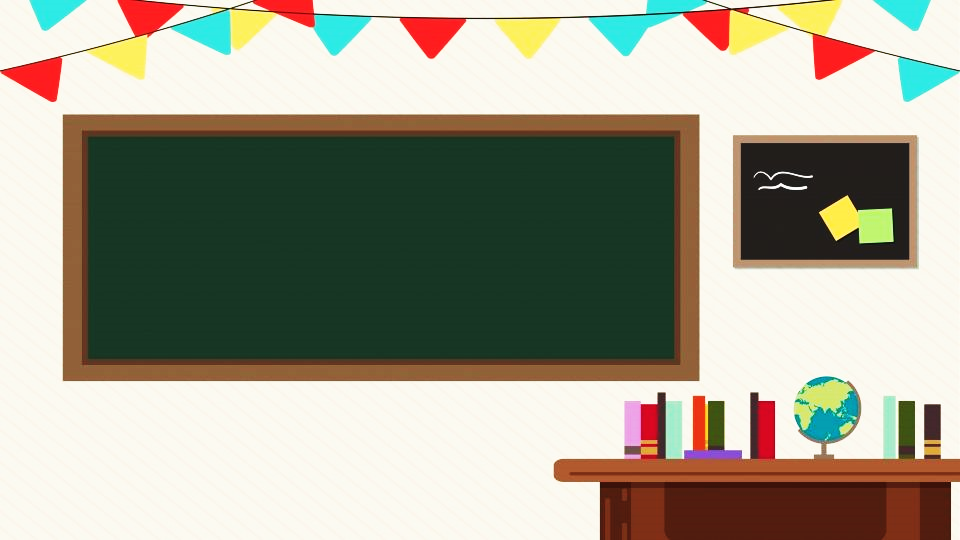 1.Tập viết
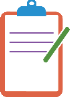 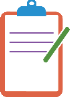 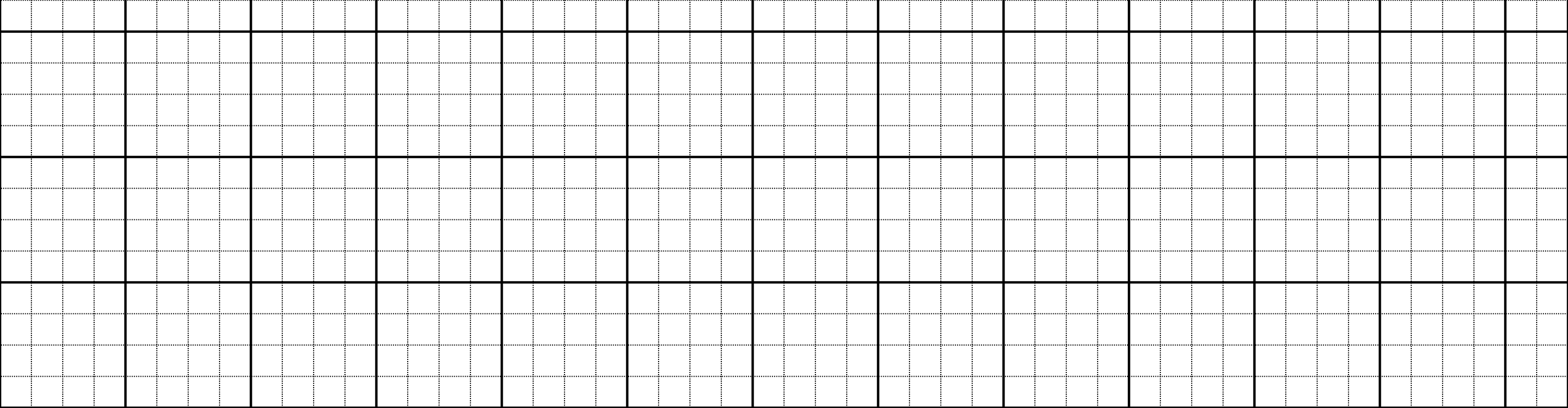 Ăn quả nhớ kẻ trồng cây.
[Speaker Notes: GV chiếu cho HS xem cách trình bày trước, sau đó nhấn tắt màn hình rồi đọc cho hs viết.]
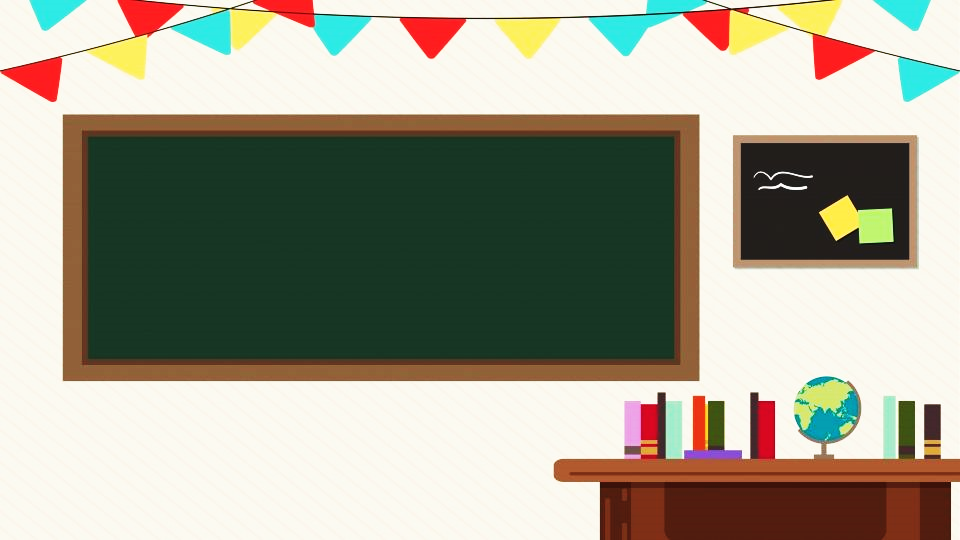 2.Nghe viết
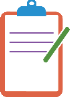 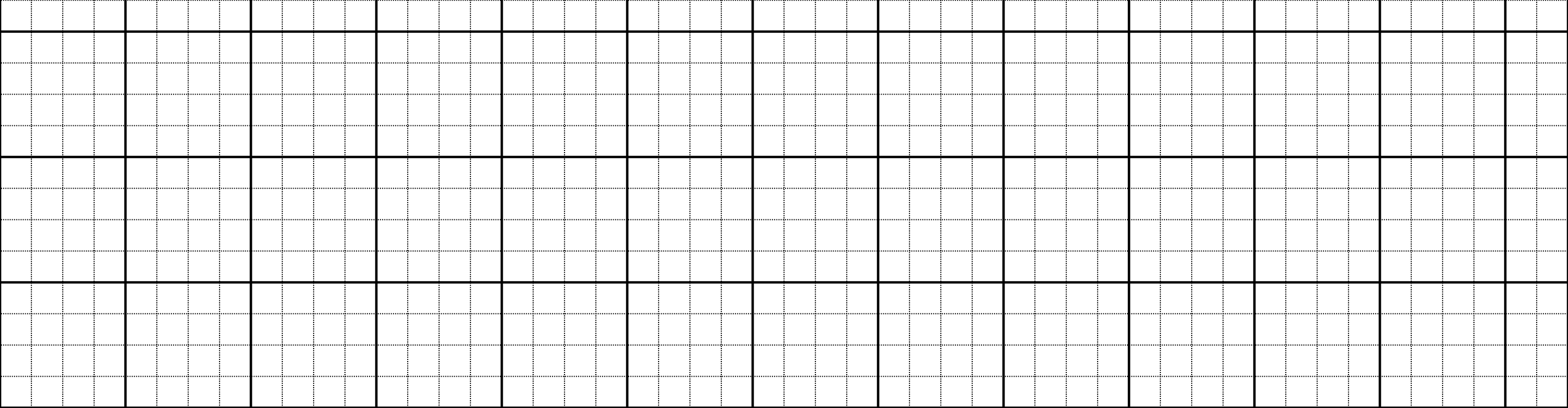 Trẻ em giúp mang tình yêu bóng đá
 
đến với mọi người.
[Speaker Notes: GV chiếu cho HS xem cách trình bày trước, sau đó nhấn tắt màn hình rồi đọc cho hs viết.]
3.Thay hình ngoâi sao baèng vaàn ng hoaëc vaàn ngh.
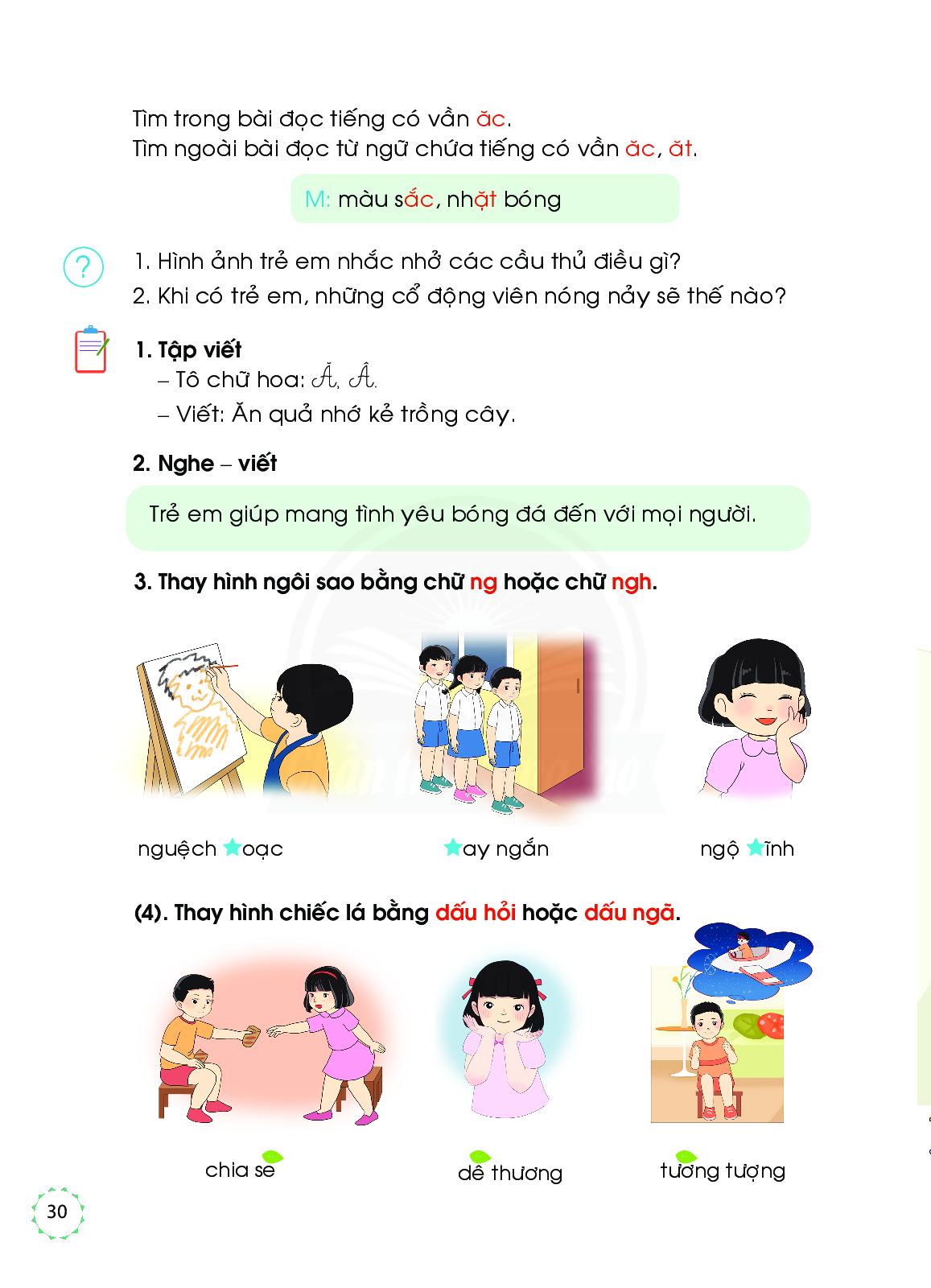 ngoä       ónh
ngh
ng
ng
ngueäch     oaïc
ay ngaén
4.Thay hình chieác laù baèng daáu hoûi hoaëc daáu ngaõ
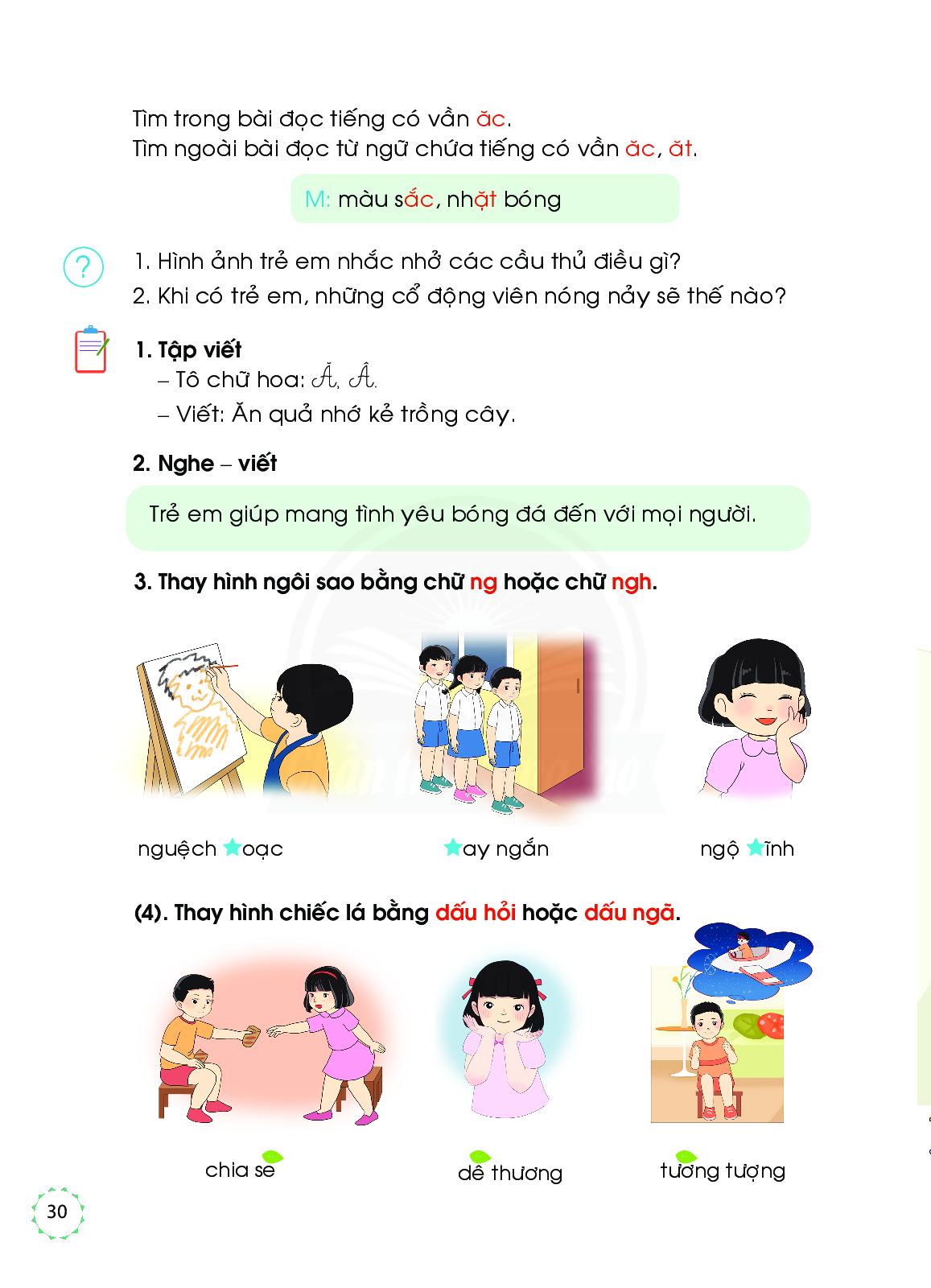 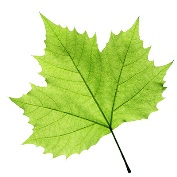 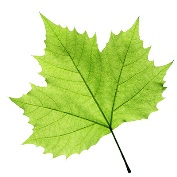 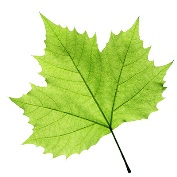 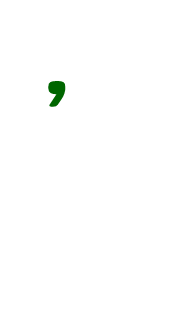 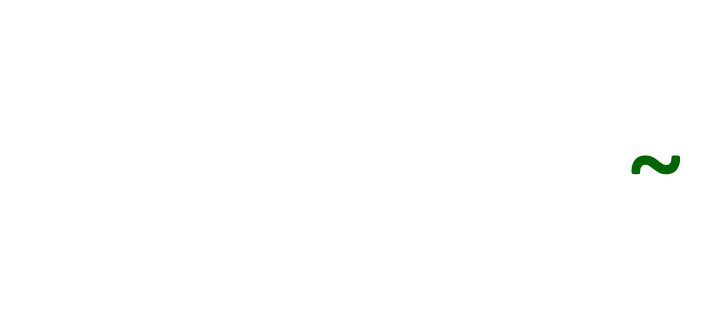 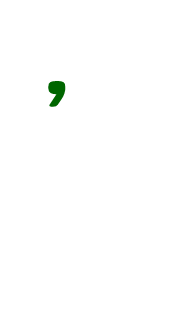 töông töôïng
chia se
deâ thöông
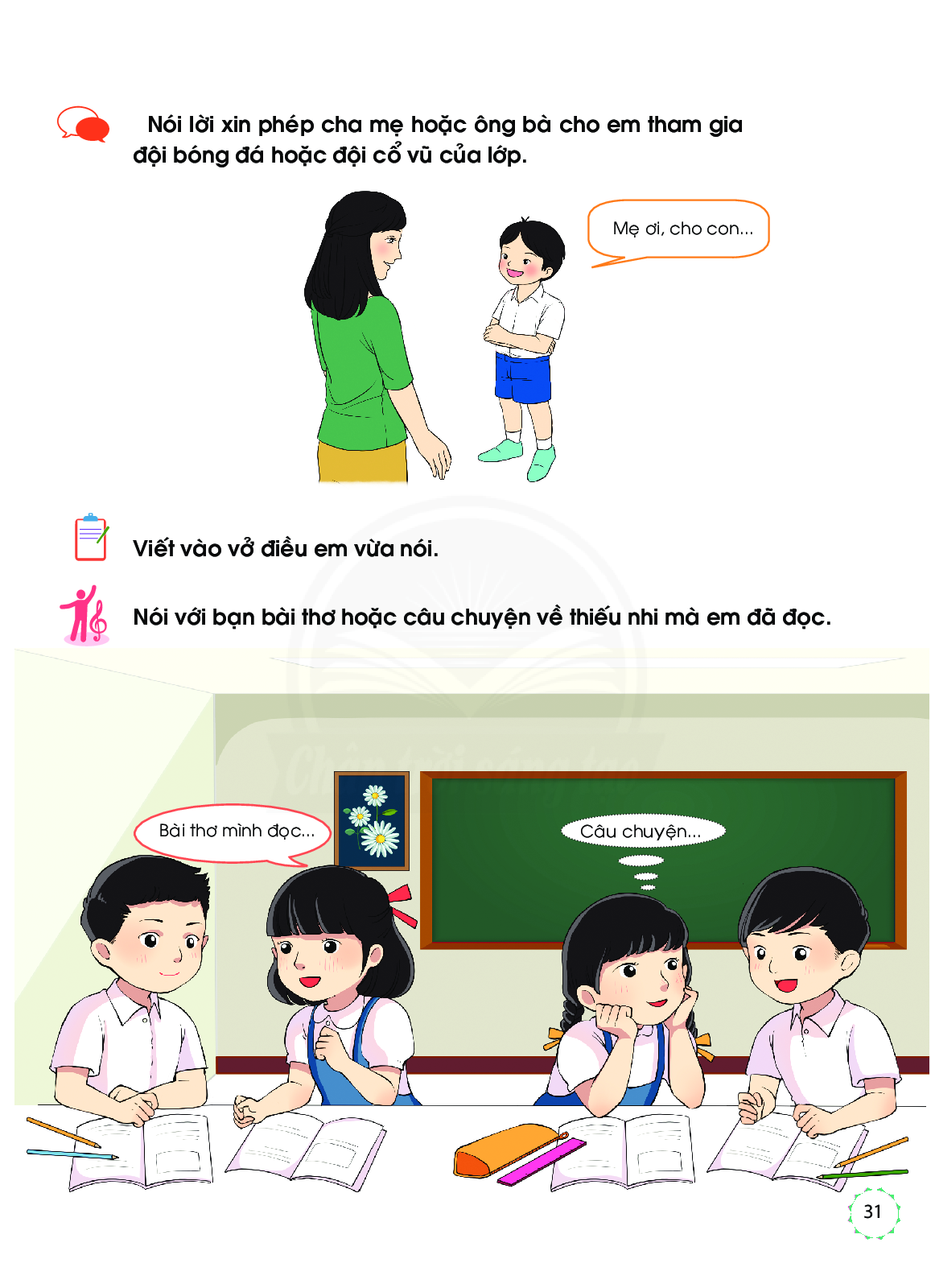 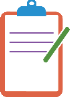 Vieát vaøo vôû ñieàu em vöøa noùi
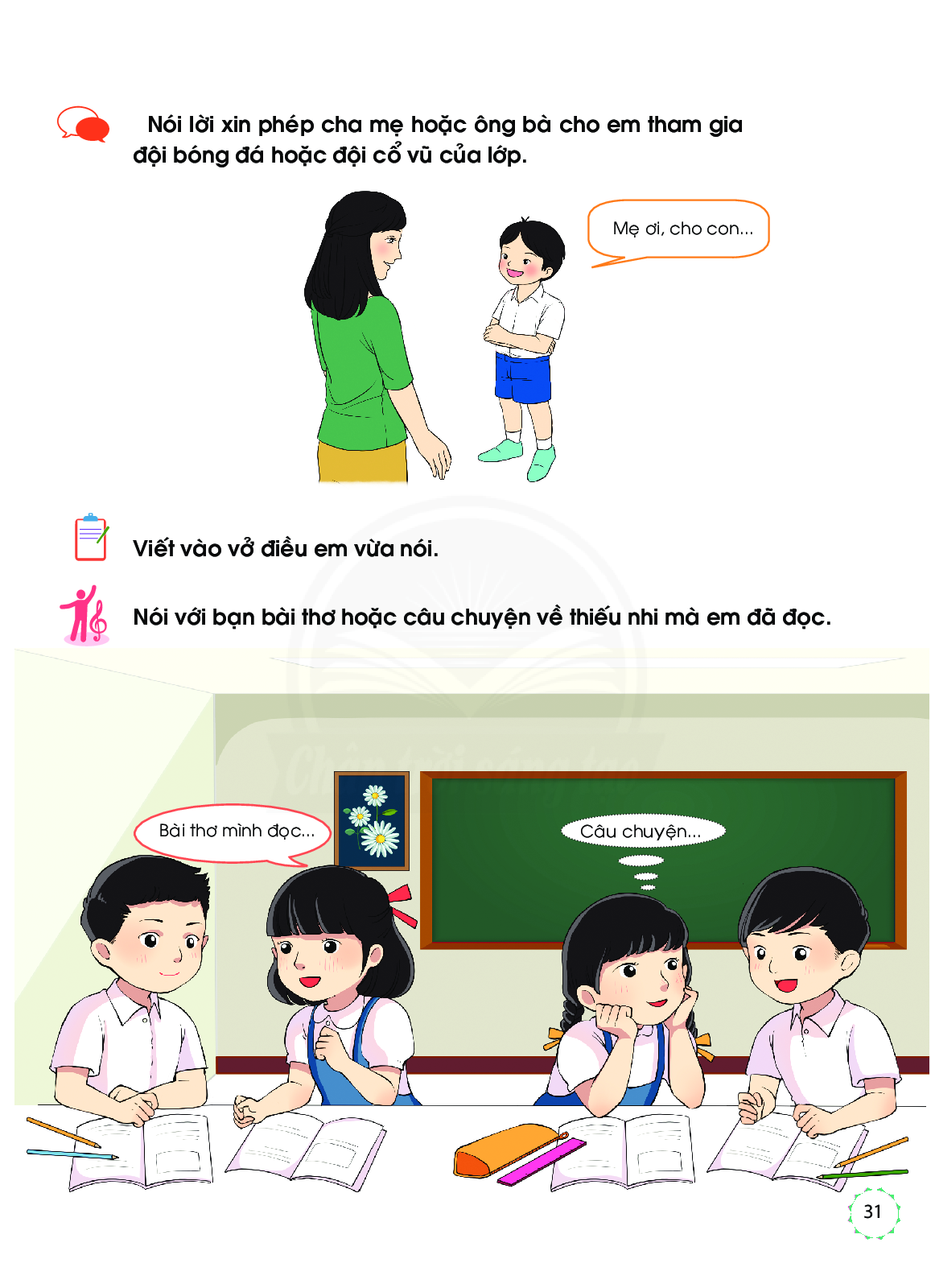 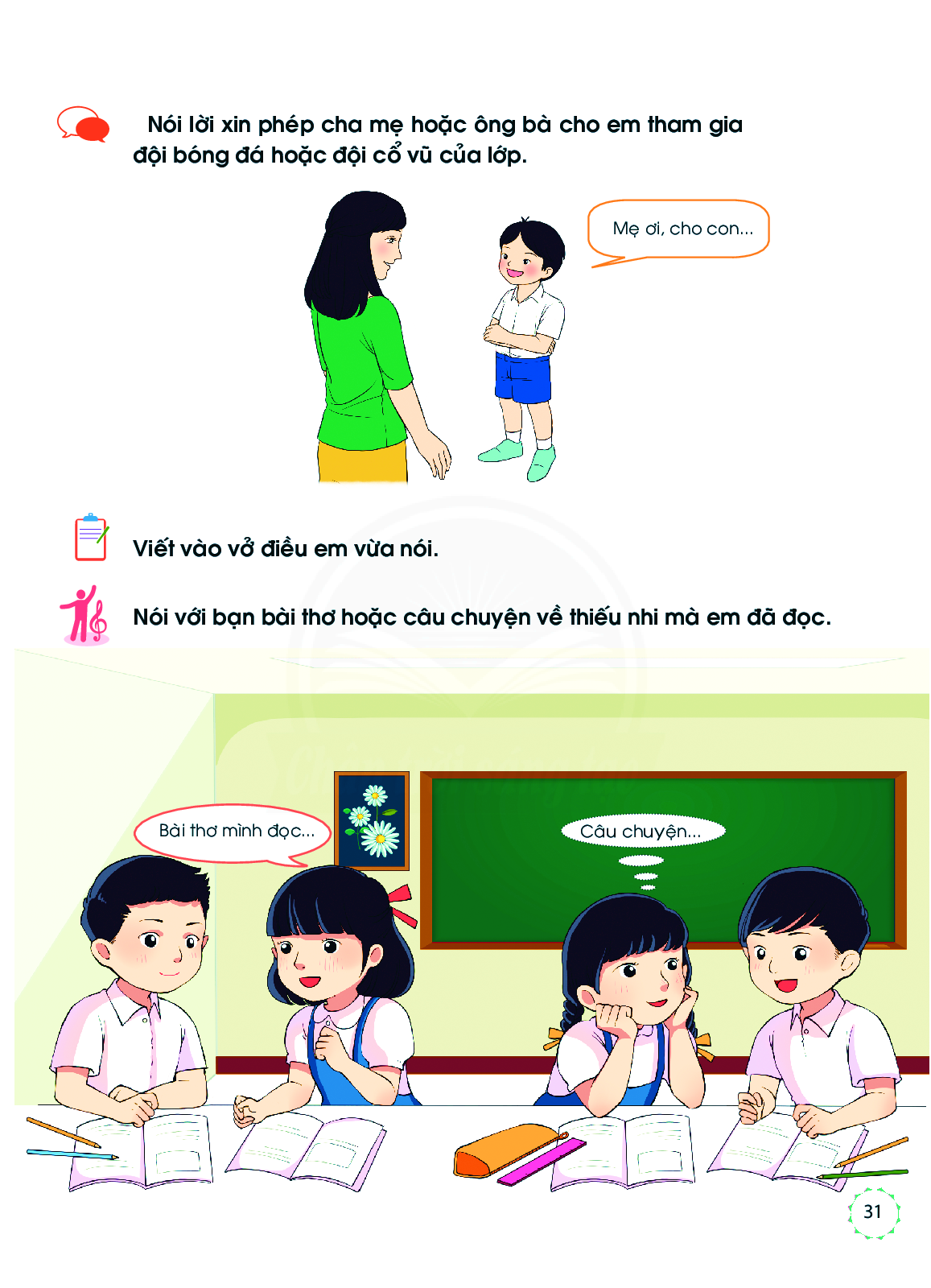 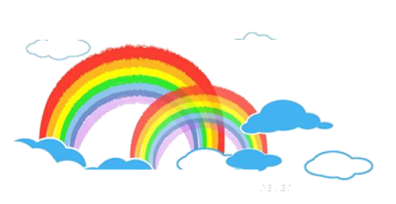 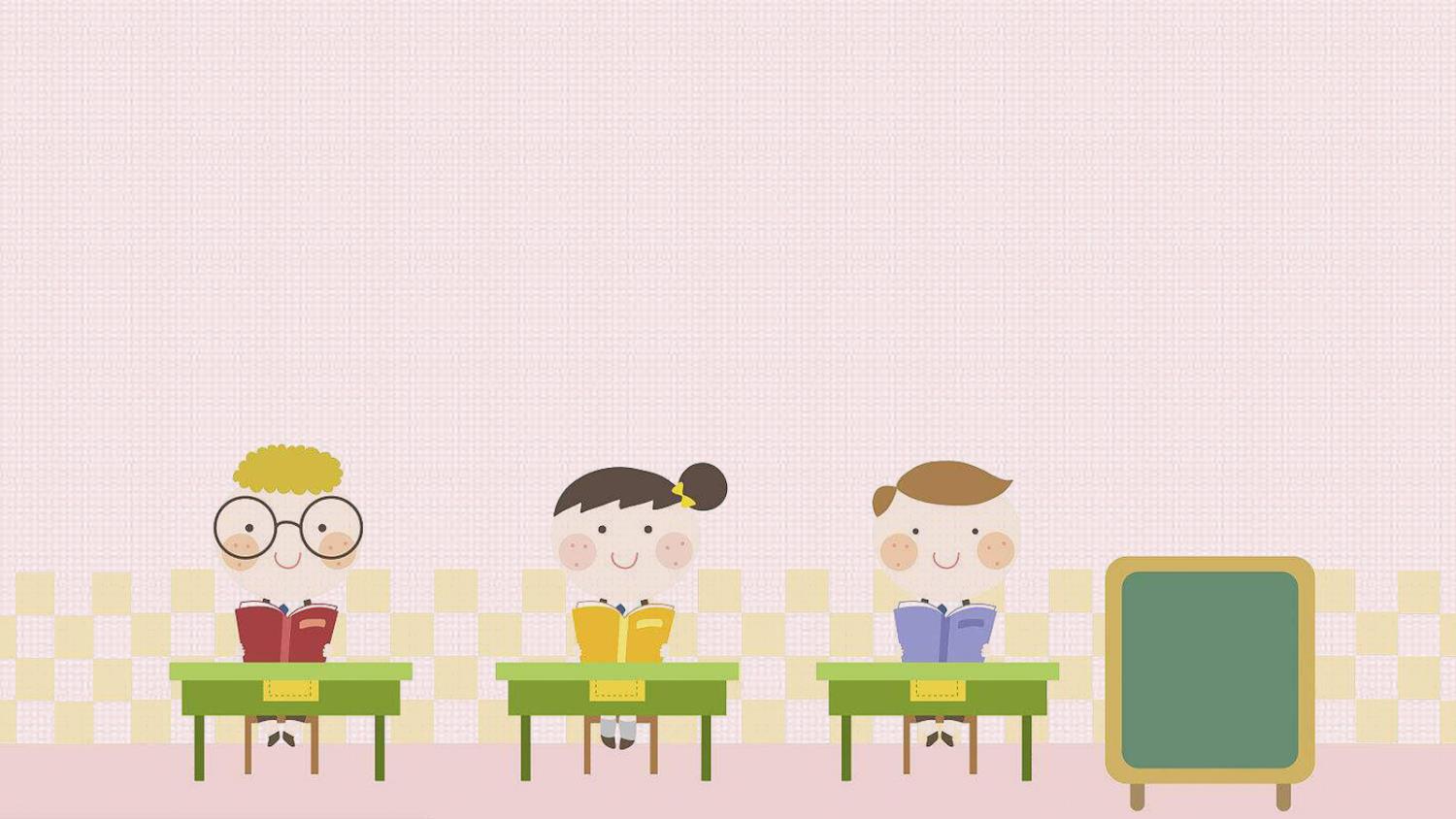 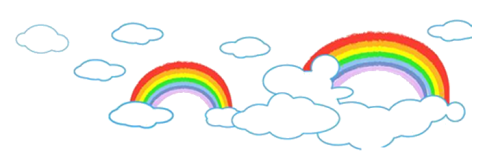 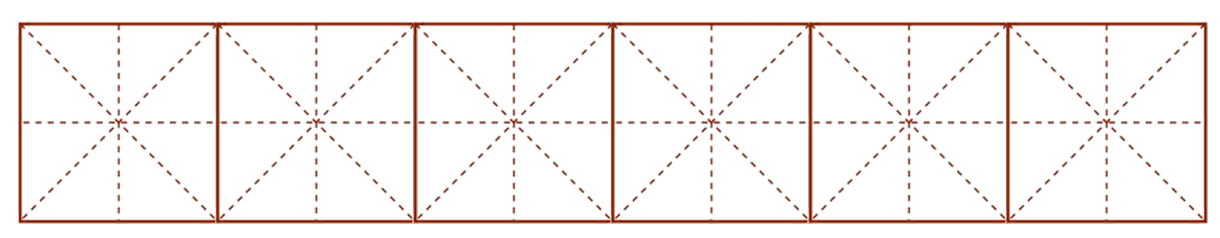 Chaøo taïm bieät caùc con
GOODGOODSTUDY